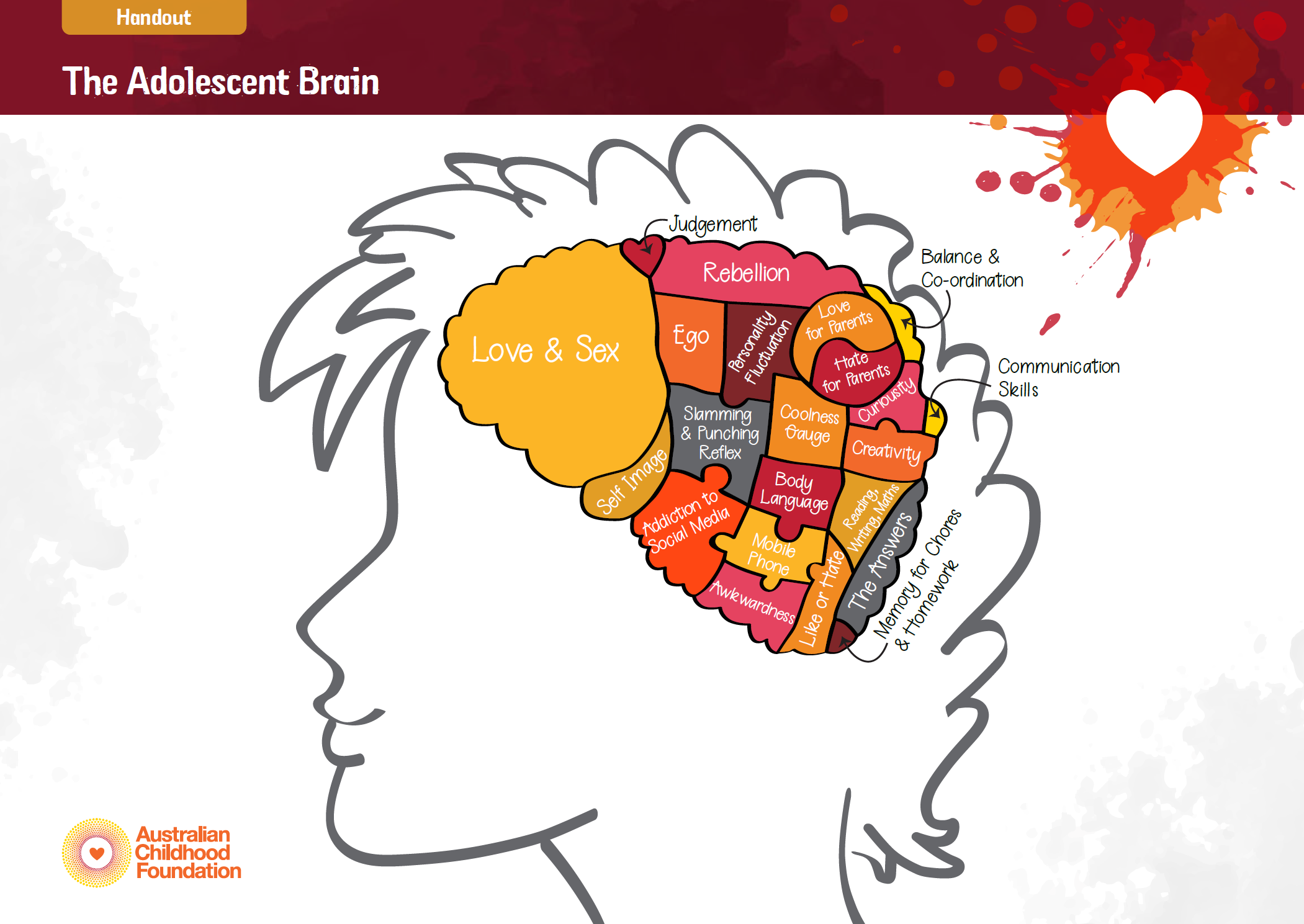 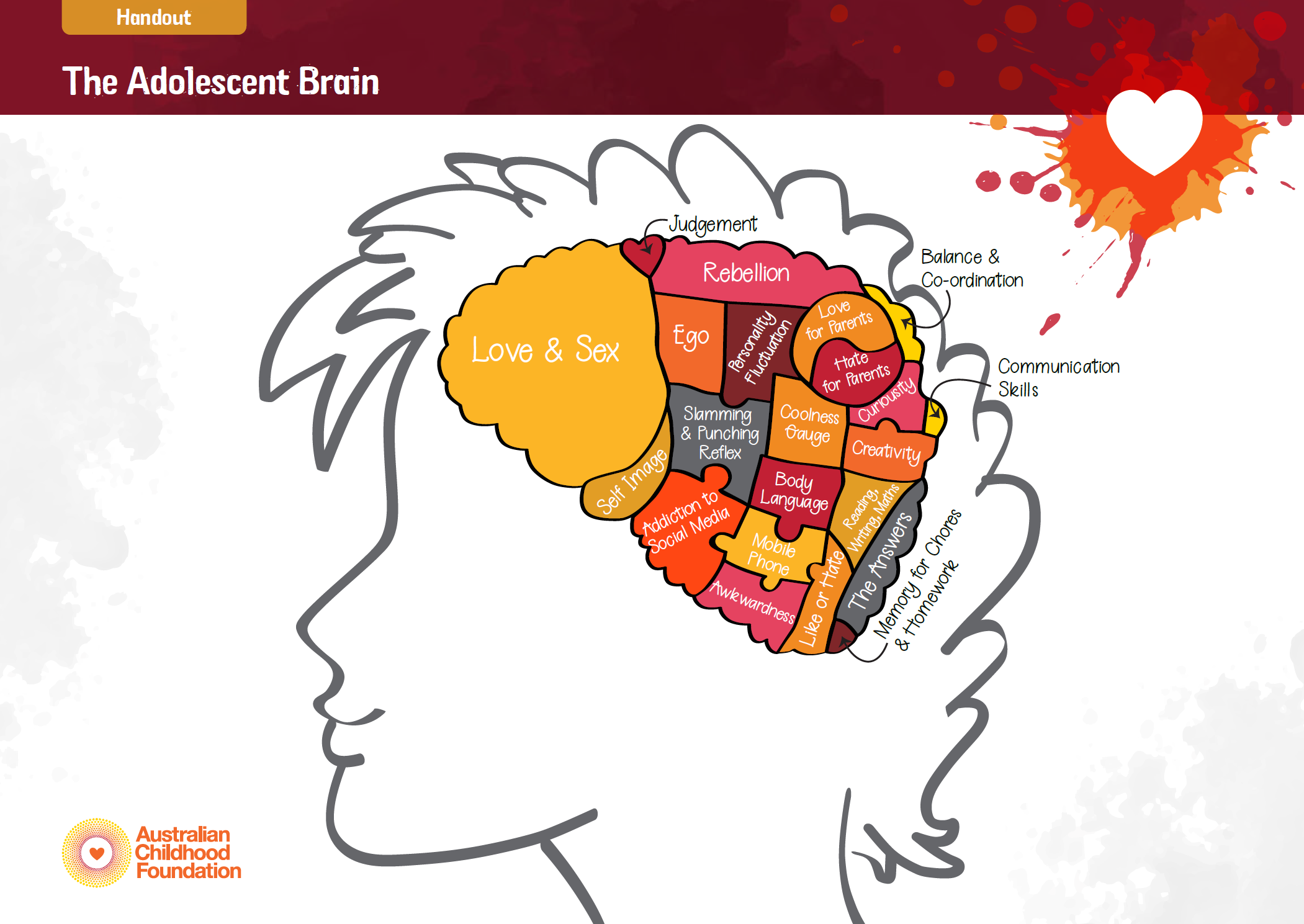 Bringing Up Great Kids:Parenting Adolescents
Overview - Bringing Up Great Kids: Parenting Adolescents is a reflective & mindful 6 week program that provides parents & carers with a safe space to reflect on the challenges of parenting their adolescent, as well as explore & learn new ways to support them.
Bringing Up Great Kids: Parenting Adolescents will be delivered online for 6 consecutive weeks, offering an accessible learning space for parents & carers to learn from each other as they continue their parenting journey.
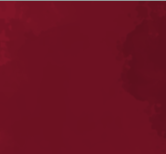 Dates for TERM 4:
October 11/18/25 +
November 8/15/22
Time:
9.30am –11.30am each week for 6 weeks
Where: 
Online via ZOOM
Contact: 
Name: Jane Parkinson
For more info, & how to refer into this program, email Jane @ Jparkinson@childhood.org.au
OR phone:  0407 450 746
Program Content
The Bringing Up Great Kids: Parenting Adolescents program supports parents and carers to: 
learn more about the origins of their own parenting style & how it can be more effective; 
learn more about brain development during the adolescent period & its influence on an adolescent’s thoughts, feelings & behaviour; 
explore new ways of communicating with your adolescent;
explore the meaning & context behind adolescent behaviours, as well as how to feel more confident in how to respond to them;
discover ways for parents to take care of themselves during stressful periods of parenting, find support when they need it, and to practice self-compassion.
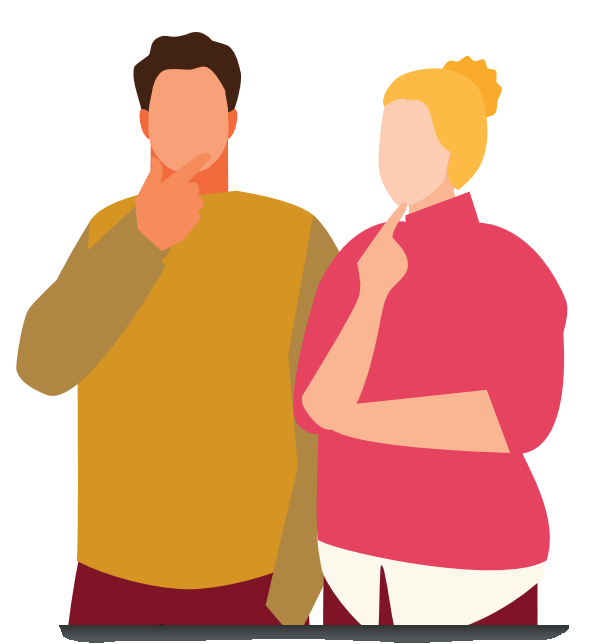 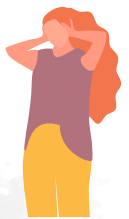 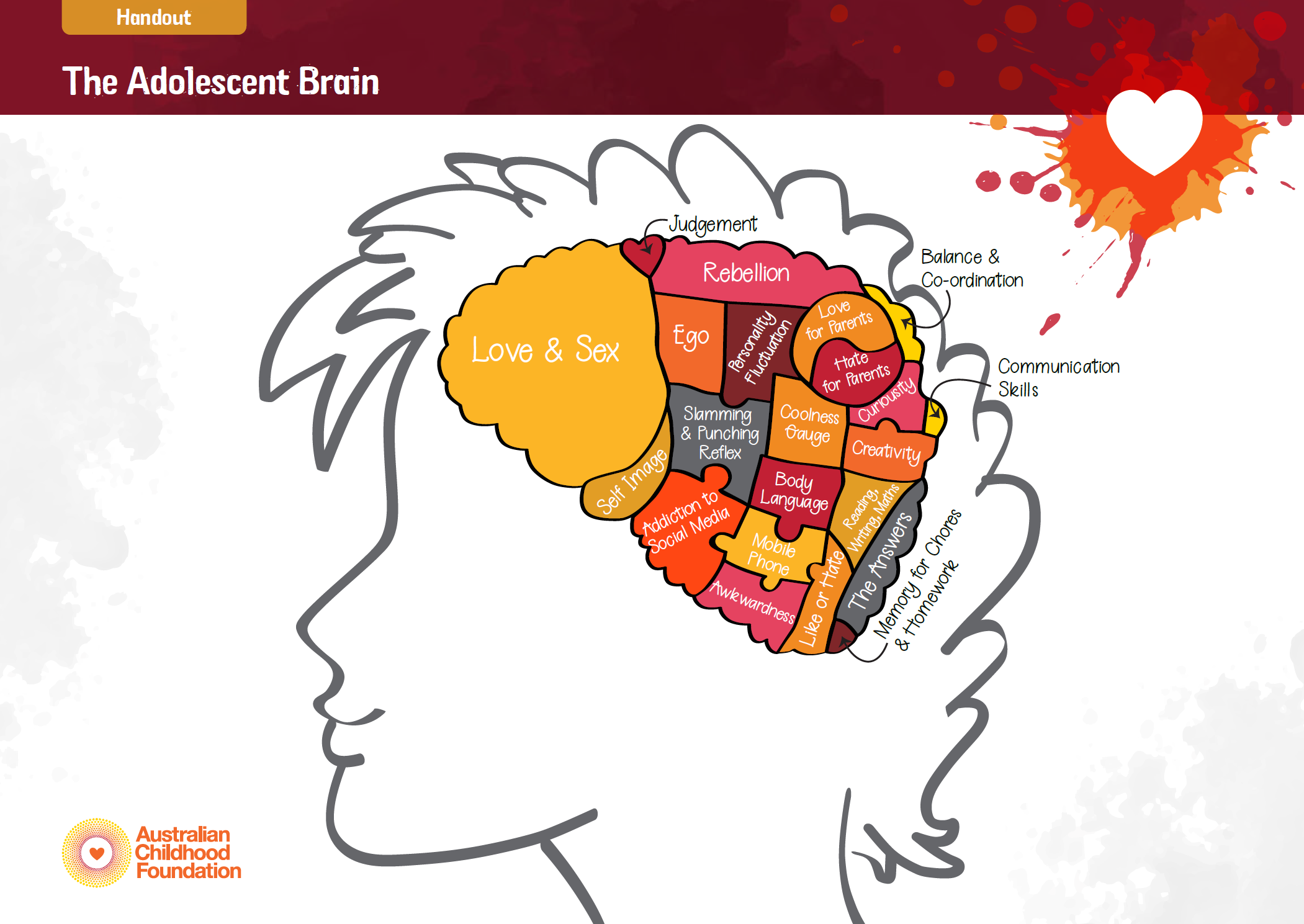